Smart Alec’s plan
Vocabulary
award /əˈwɔːd/ to give money or prize 

environment /ɪnˈvaɪrənmənt/ 
the air, water and land on which we live


replace /rɪˈpleɪs/ to take the place of something

fake  /feɪk/ not real, an imitation
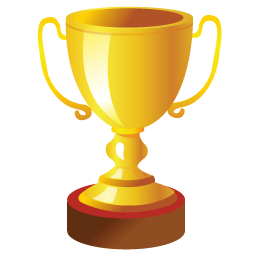 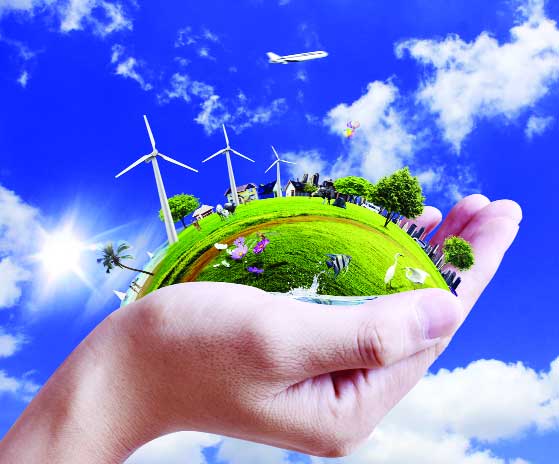 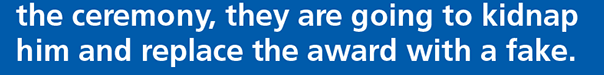 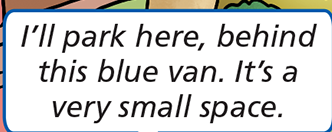 van  /væn/  a vehicle used for transporting goods


trap /træp/ catch in a trap



lock  /lɒk/  shut in by locking a door

disguise/dɪsˈɡaɪz/  give a new appearance to a person
A
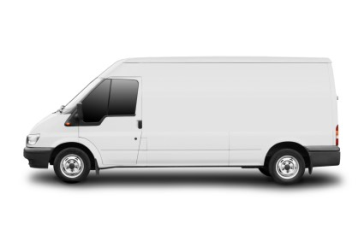 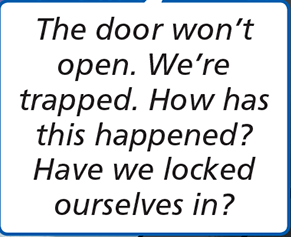 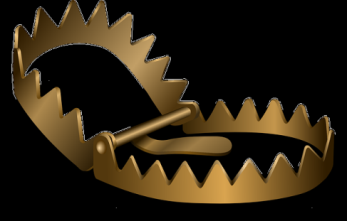 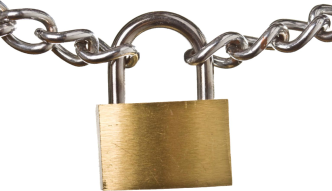 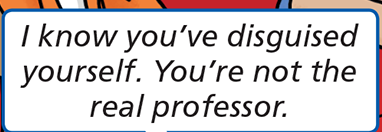 Write the words and translate them.
..................... /əˈwɔːd/
..................... /ɪnˈvaɪrənmənt/
.................... /rɪˈpleɪs/ 
.................... /feɪk/ 
................... /væn/ 
................... /træp/ 
.................. /lɒk/ 
................. /dɪsˈɡaɪz/ 
E. g.
award /əˈwɔːd/ nagrada